OSHA Construction Focus Four
Construction Industry’s Focus Four
In the construction industry, the four leading causes of worker deaths are known as the “Focus Four”. 

The Focus Four includes: 
falls; 
being struck by objects;  
electrocutions; and 
getting caught in/between objects.
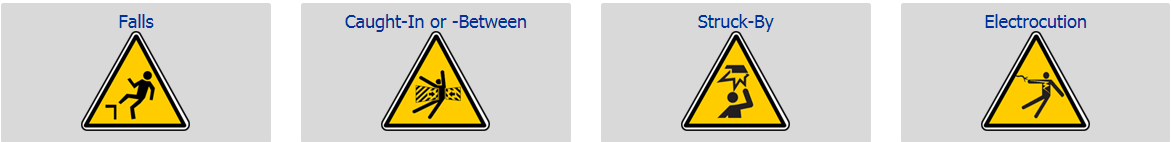 Source: OSHA
Construction Industry’s Focus Four
There were 937 worker deaths in the construction industry in 2015 (1 out of 5 worker deaths). 

The Focus Four accounted for 602 (64%) worker deaths in 2015
Falls – 364 (38.8%) 
Struck by Object – 90 (9.6%)
Electrocutions – 81 (8.6%)
Caught in/between – 67 (7.2%)
Falls
Anything at a worksite that could cause someone to lose their balance or lose bodily support resulting in a fall.

Fall Protection Requirements: 4’ – General Industry, 6’ – Construction, 10’ on scaffolding.
Examples: 
Falls from elevation or ground level to lower levels
Falls through the floor or roof surface 
Falls on same level
Falls
Major types of fall hazards in construction include: 
Unprotected roof edges, roof and floor openings, structural steel and leading edges, etc. 
Improper scaffold construction 
Unsafe portable ladders
Falls
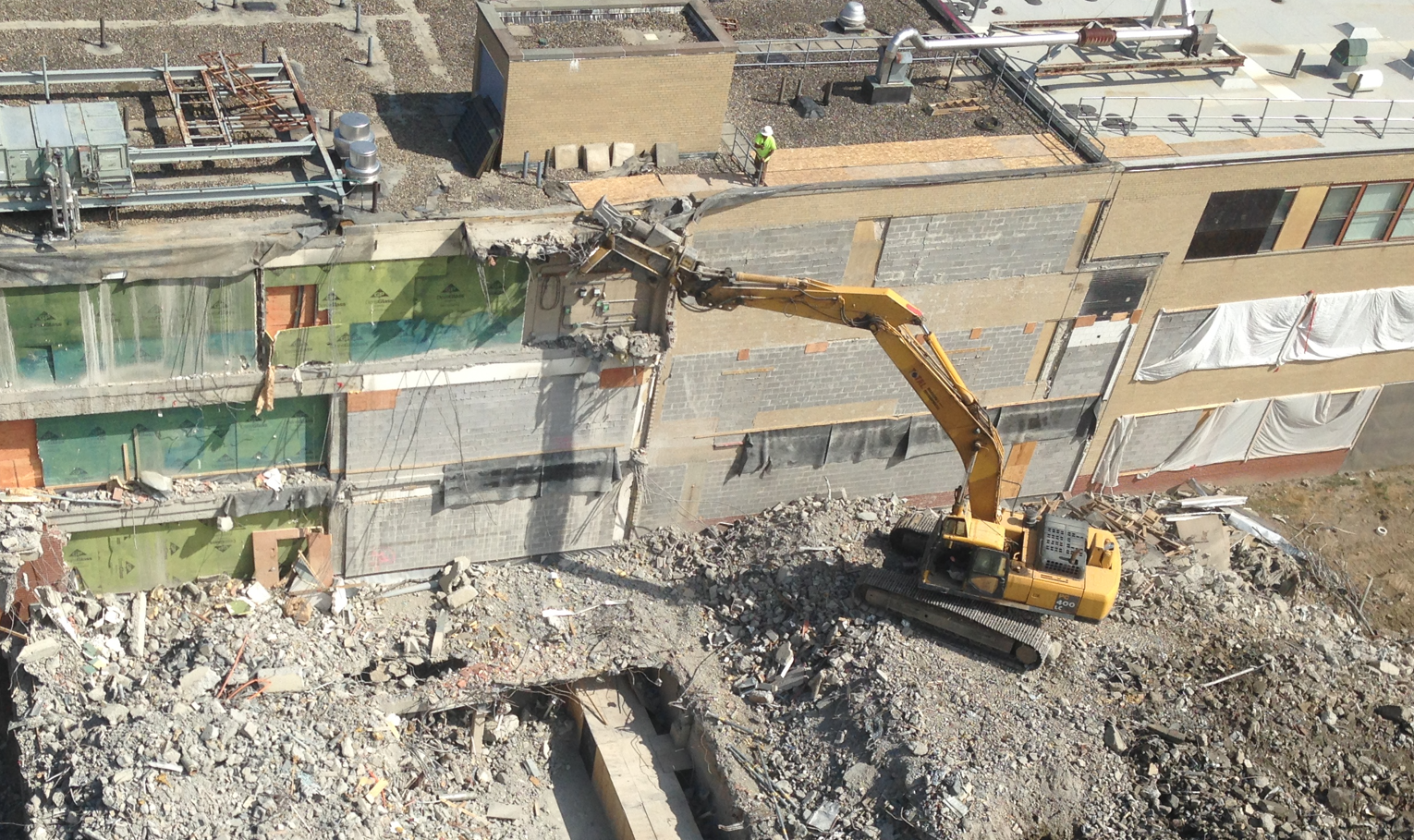 Falls
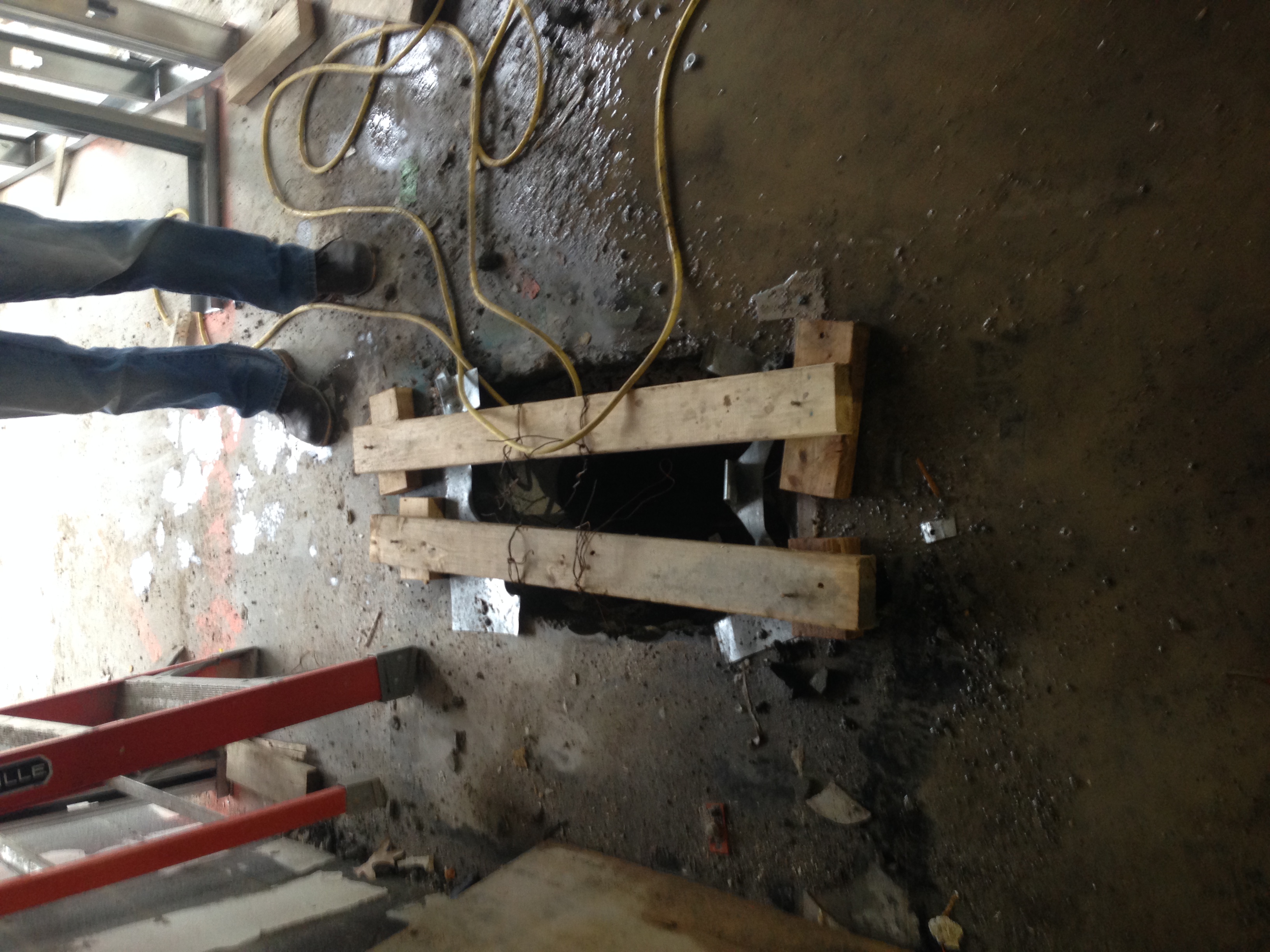 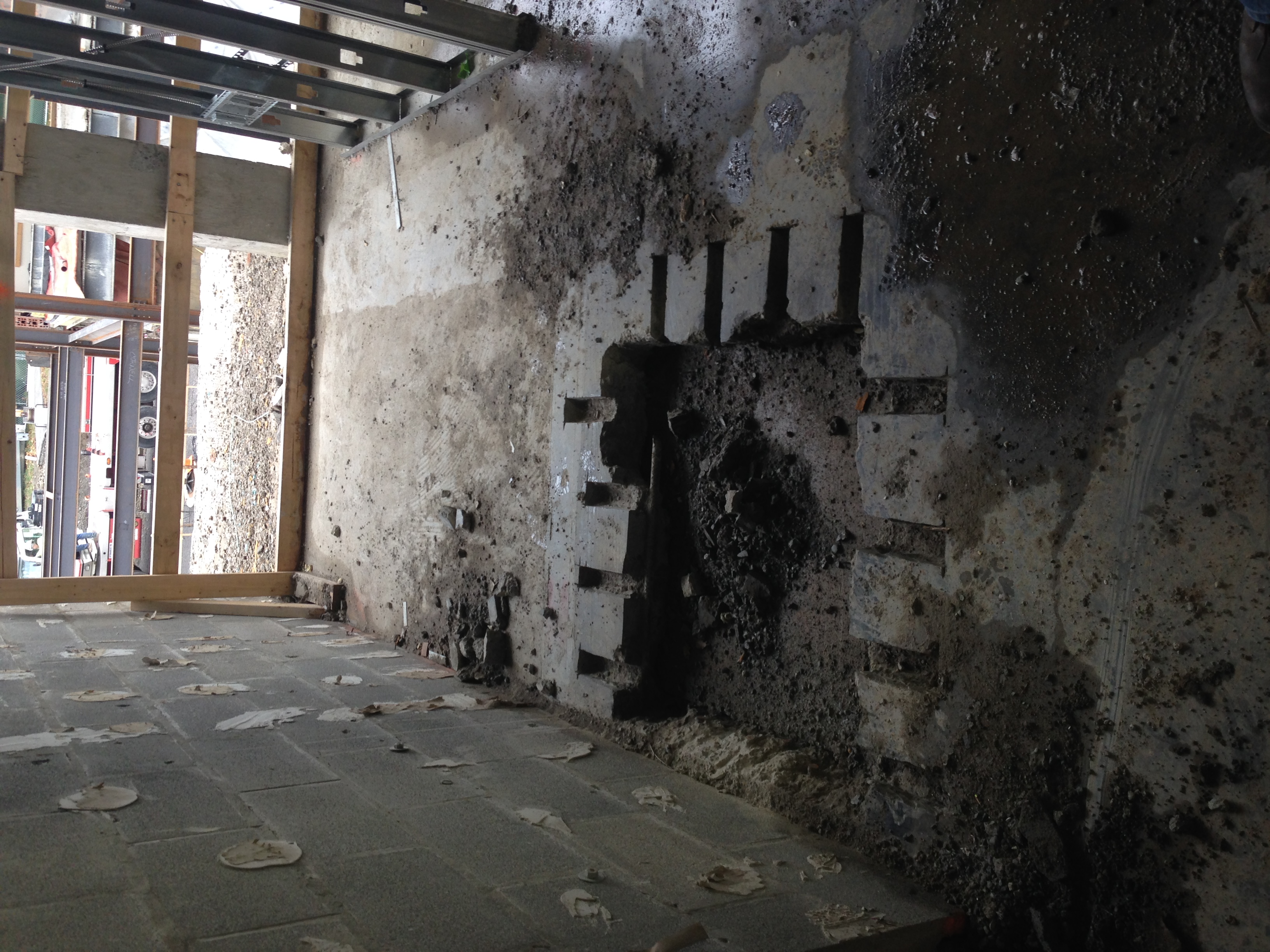 Falls
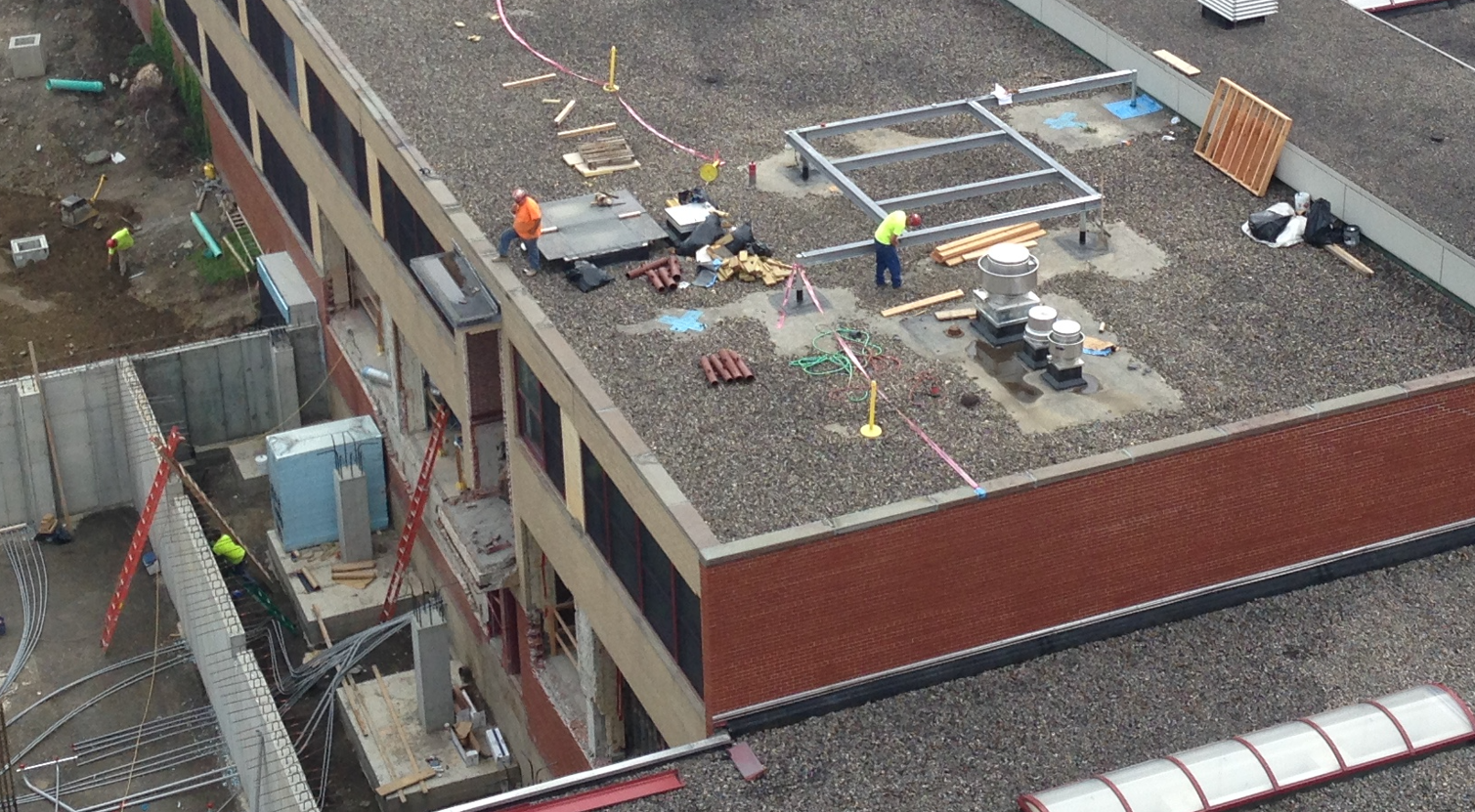 Falls
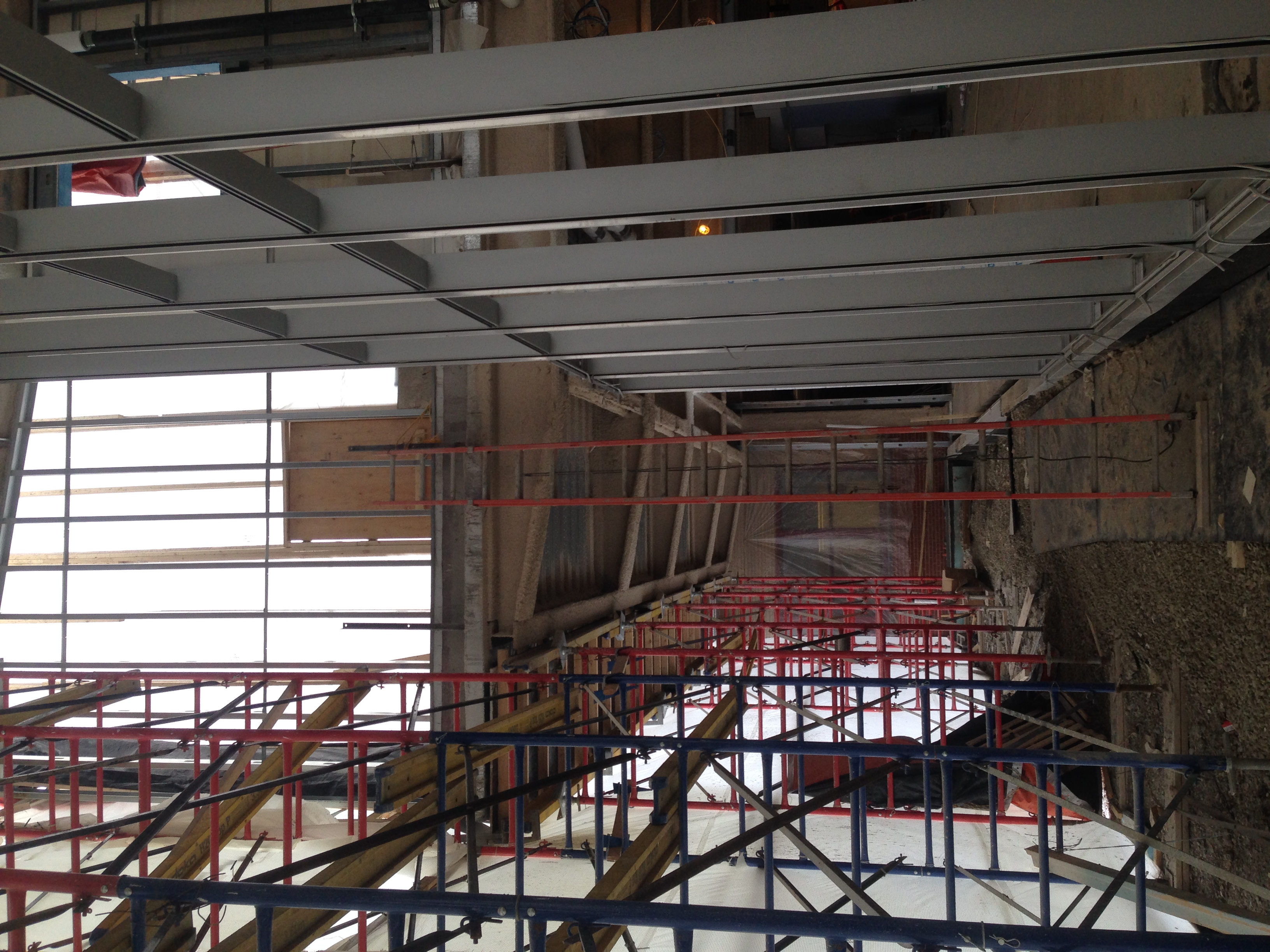 Struck By Object
Produced by forcible contact or impact between the injured person and an object or piece of equipment (the impact alone creates the injury).

Types of struck-by hazards include:
Struck-by flying object
Struck-by falling object
Struck-by swinging object
Struck-by rolling object
Struck By Object
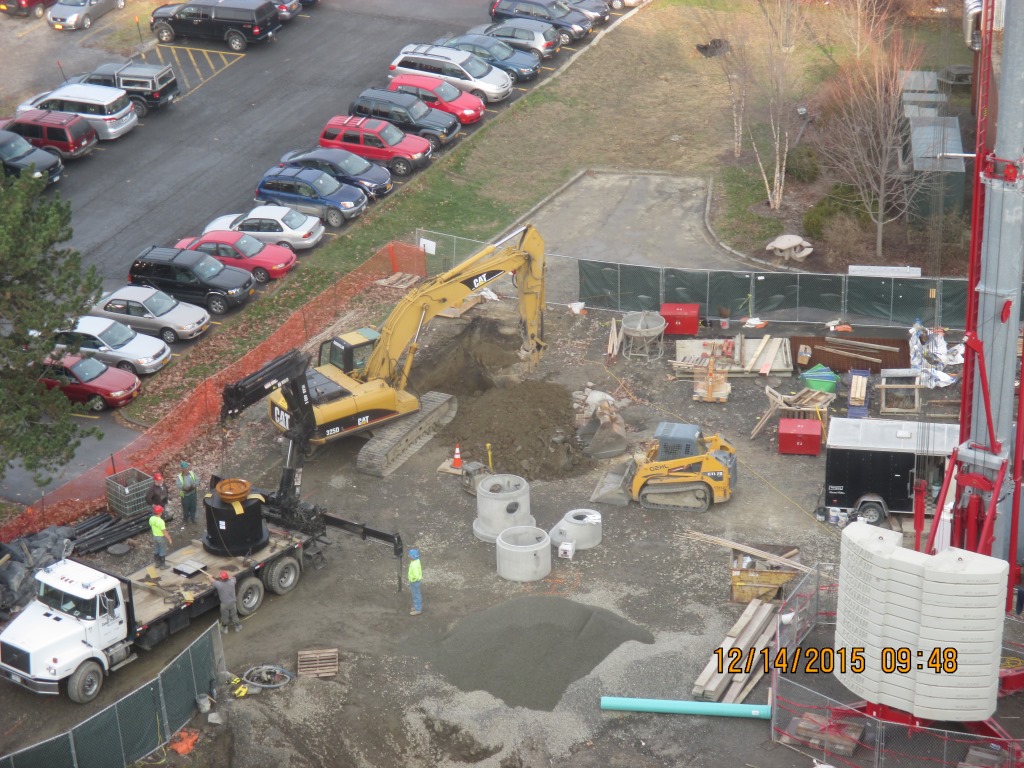 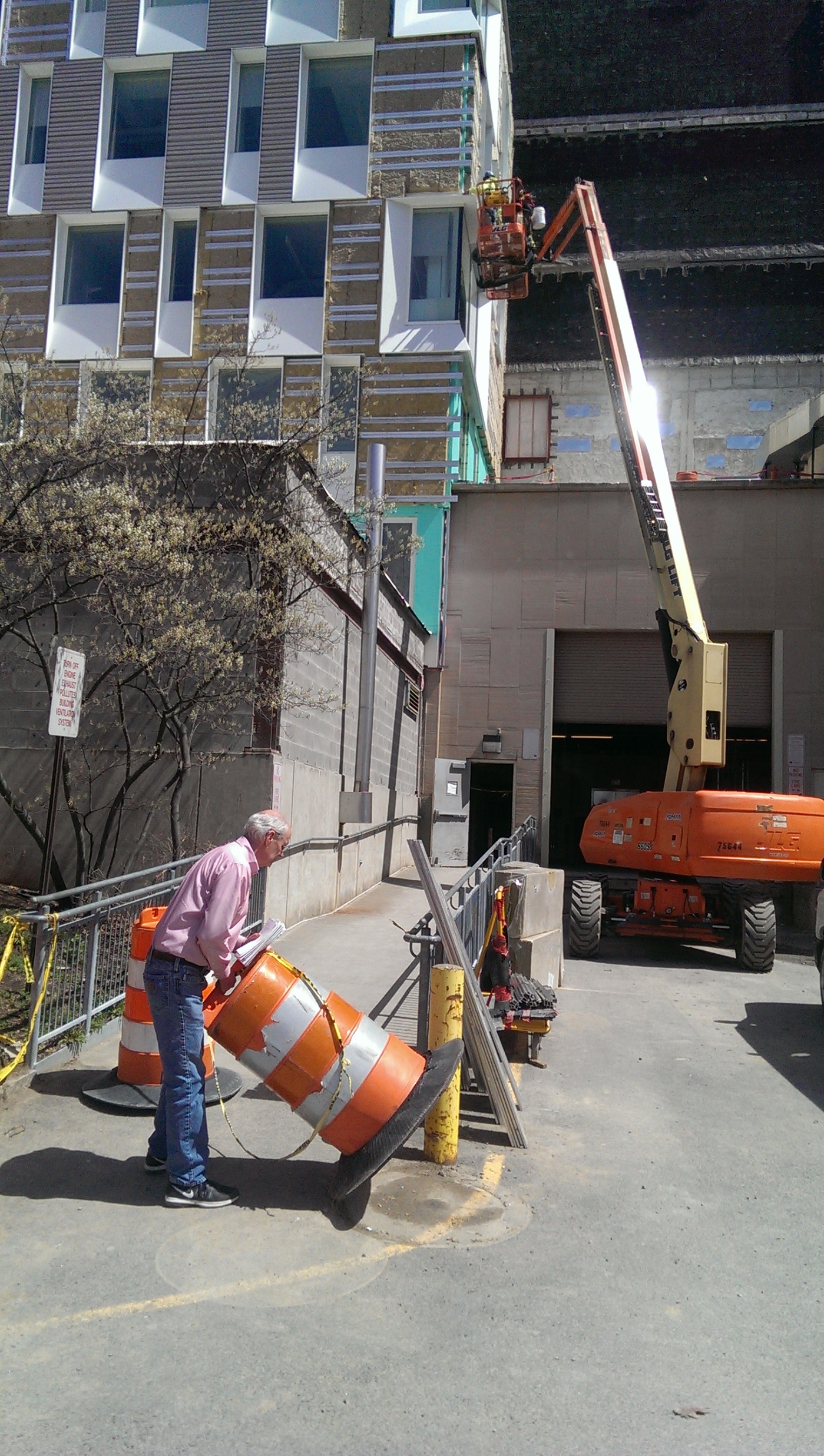 Struck By Object
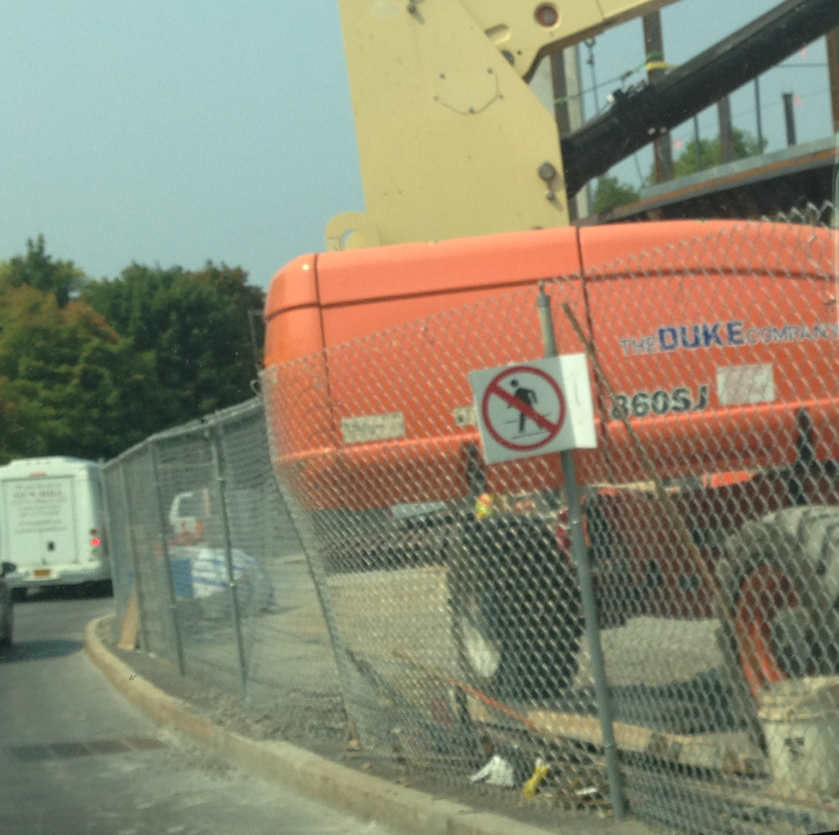 Struck By Object
Electrocutions
Occurs when a person is exposed to a lethal amount of electrical energy.

Common types of electrocution hazards in include:
Contact with overhead power lines
Contact with energized sources (e.g., live parts, damaged or bare wires, defective equipment or tools)
Improper use of extension and flexible cords
Electrocutions
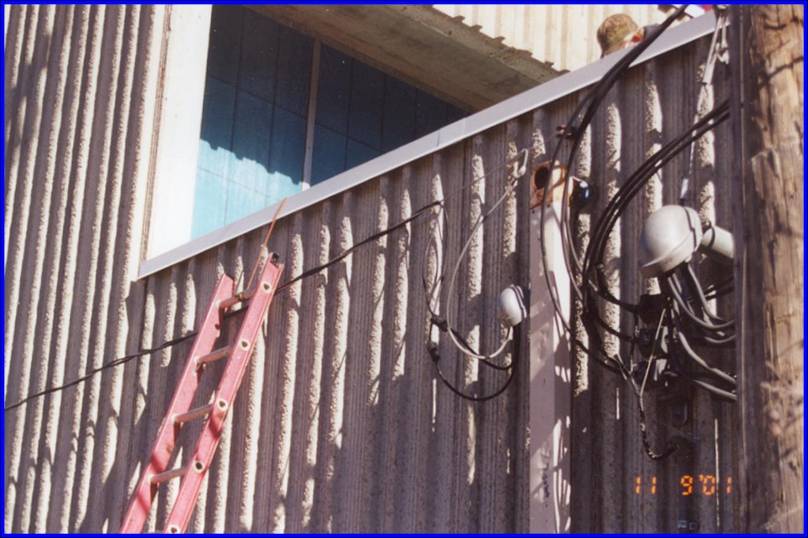 Source: OSHA
Electrocutions
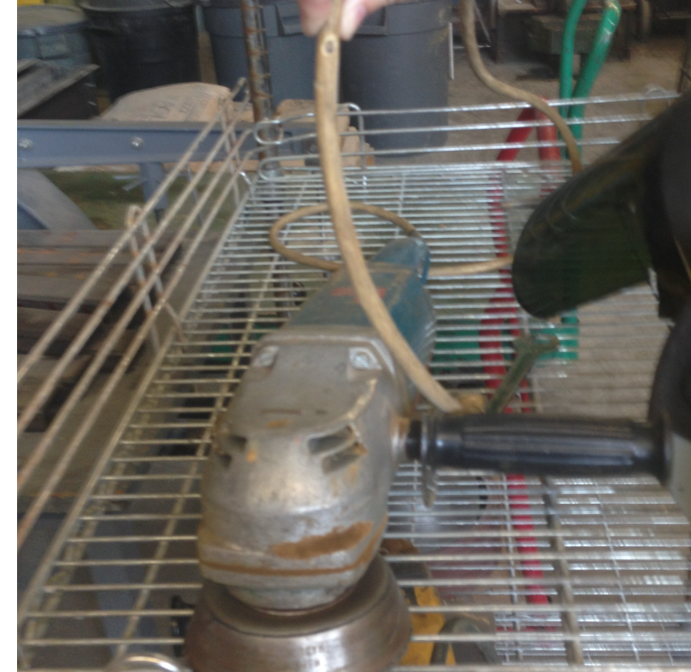 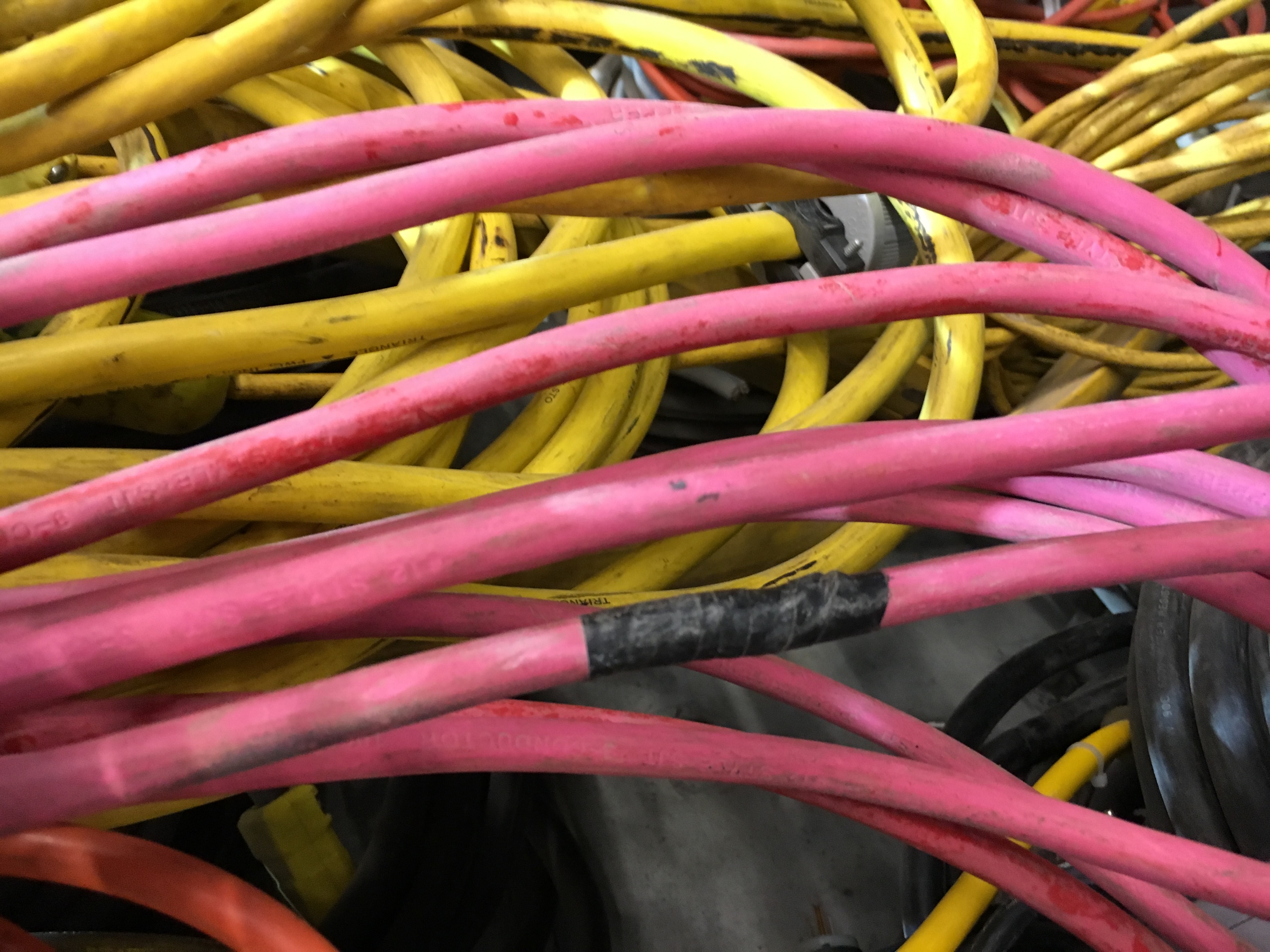 Electrocutions
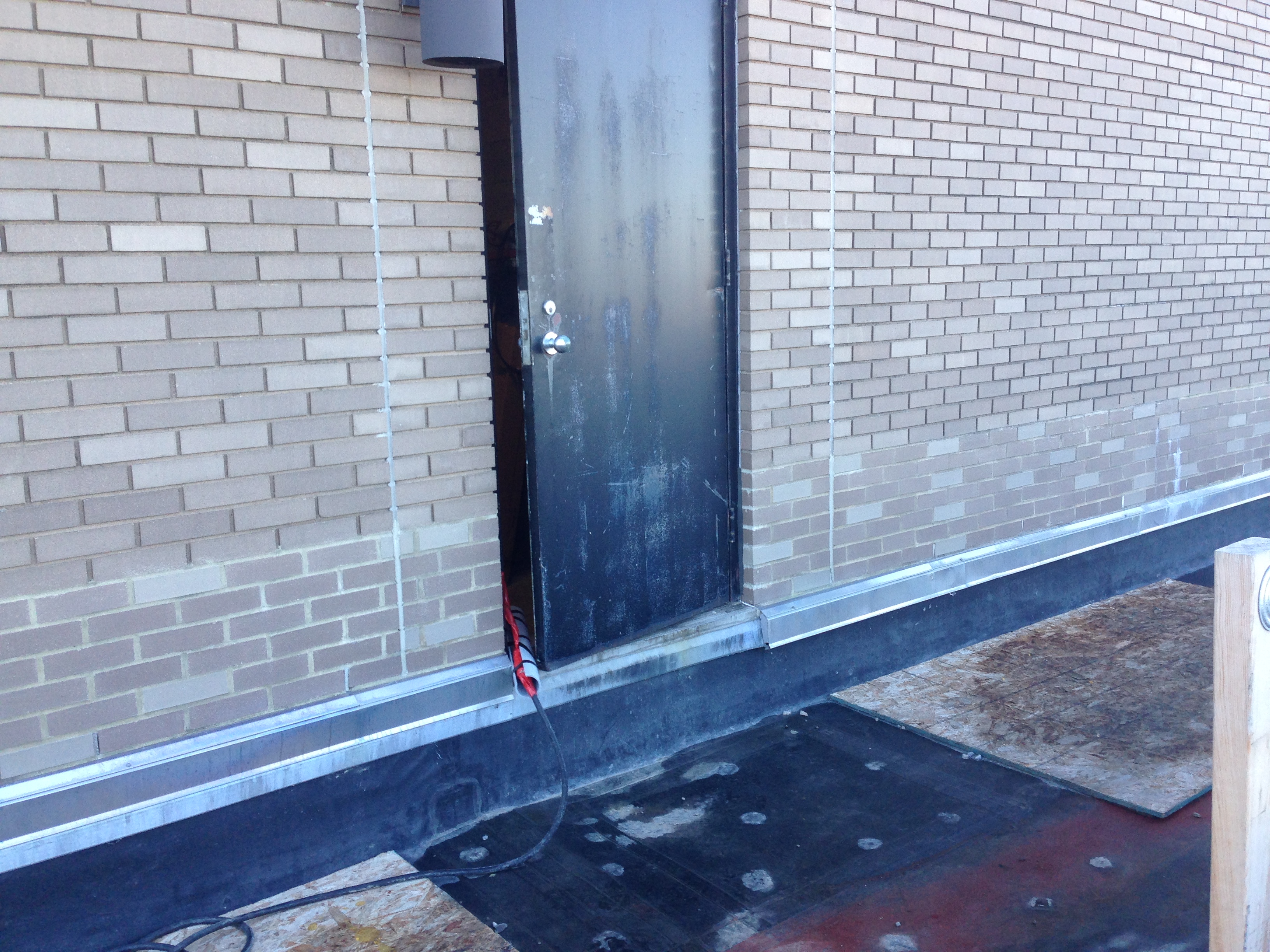 Caught In/Between Objects
Injury is caused as a result of crushing between objects.

Examples include:
Cave-ins (trenching)
Being pulled into or caught in machinery and equipment 
Being compressed or crushed between rolling, sliding, or shifting objects such as semi-trailers and a dock wall, or between a truck frame and a hydraulic bed that is lowering
Caught In/Between Objects
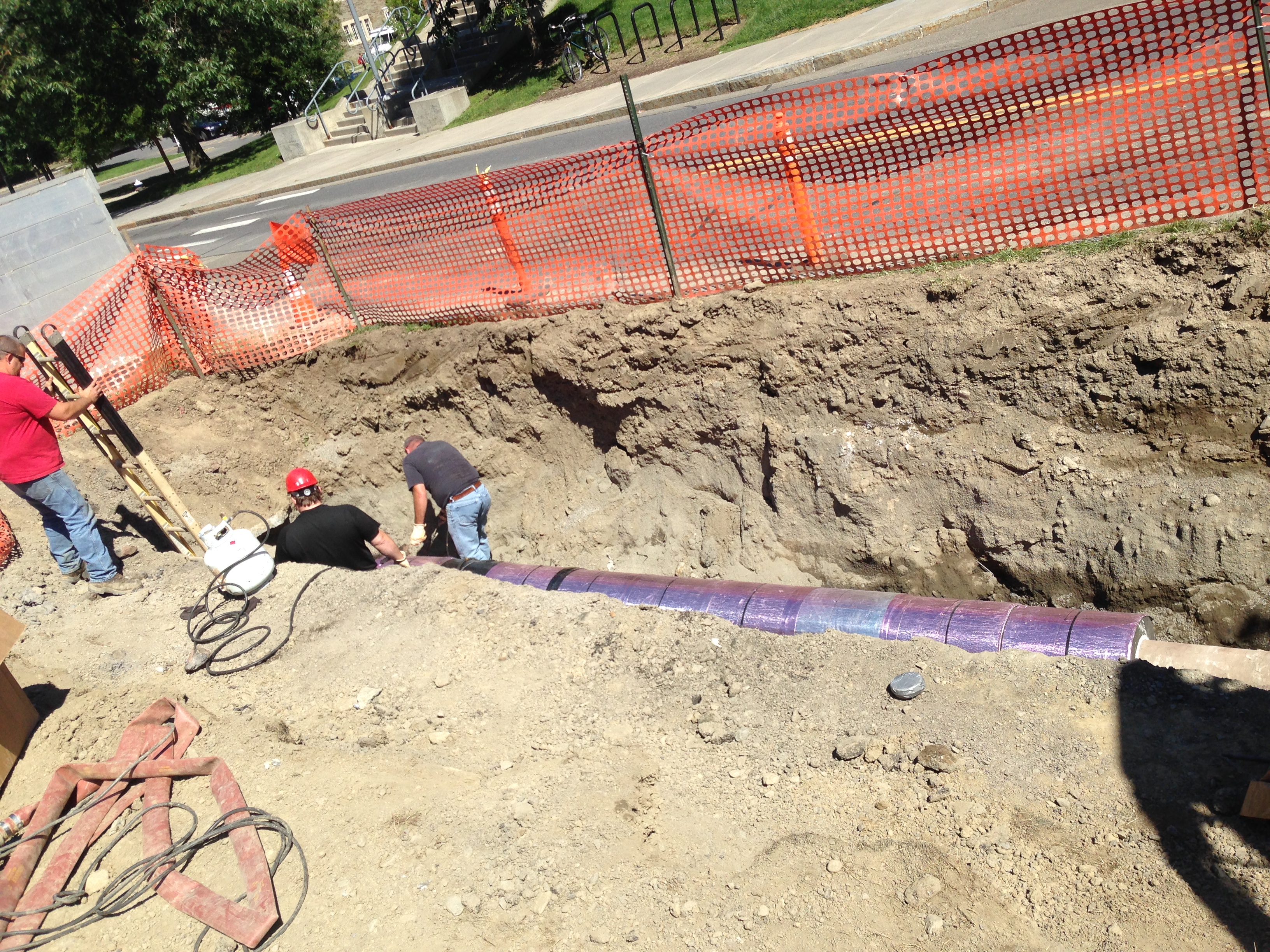 Caught In/Between Objects
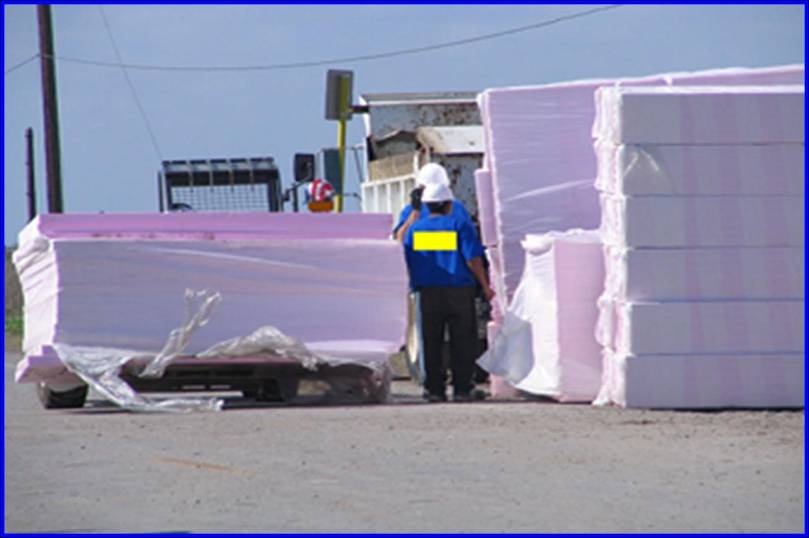 Source: OSHA
Questions?
Sources:
https://www.osha.gov/dte/outreach/construction/focus_four/ 
https://www.osha.gov/oshstats/commonstats.html
https://www.osha.gov/dte/outreach/construction/focus_four/struckby/struckby_ig.pdf 
https://www.osha.gov/dte/outreach/construction/focus_four/electrocution/electr_ig.pdf 
https://www.osha.gov/dte/outreach/construction/focus_four/caught/caught_iorb_ig.pdf
https://www.osha.gov/dte/outreach/construction/focus_four/falls/falls_ig.pdf